Вправи для розвитку мовленнєвого дихання
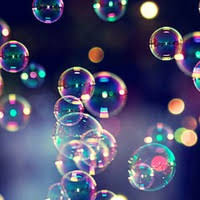 Вправа “Мильні кульки”Проста мильна кулька нам творить диваподую на неї, бо кулька живаТендітна, тоненька, росте на очахЗлітає і лине, блищИть в промінцях
Вправи на розвиток дрібної моторики пальців рук
Вправа “Пальчики-братики”
ЗВАТИ ПАЛЬЧИК ЦЕЙ МІЗИНЧИК-
ВІН НАЙМЕНШИЙ СЕРЕД ІНШИХ
ВІН ДЛЯ ТОГО, ЩОБ МИРИТИСЯ
ЗЛО ЗАБУТИ, ПОДРУЖИТИСЯ
ПОРУЧ ПАЛЕЦЬ БЕЗІМЕННИЙ-
ДЛЯ РАХУНКУ ВІН У МЕНЕ
ТРИ СЕРЕДНІЙ СЕРЕД ІНШИХ 
ПРИДИВІТЬСЯ ВІН НАЙВИЩИЙ
ВКАЗІВНИЙ У НАС ДЛЯ ТОГО, 
ЩОБ ПОКАЗУВАТЬ ДОРОГУ
ДОТОРКНУТИСЯ ЛЕГЕНЬКО,
НАСВАРИТИСЬ ЛАГІДНЕНЬКО
ДОПОМОЖЕ ВІН ЧИТАТИ,
РАХУВАТИ І ПИСАТИ
ОСЬ ВЕЛИКИЙ ПАЛЕЦЬ П*ЯТИЙ, ТРЕБА ЦЕ ЗАПАМ*ЯТАТИ
ОДИН, ДВА, ТРИ , ЧОТИРИ , П*ЯТЬ
ДІТКИ ВМІЮТЬ РАХУВАТЬ!!!!
Вправа на розвиток фонематичного слуху
«Говори, не поспішай, звуки чітко вимовляй”